El impacto en el Derecho Laboral de las nuevas formas de trabajo autónomo
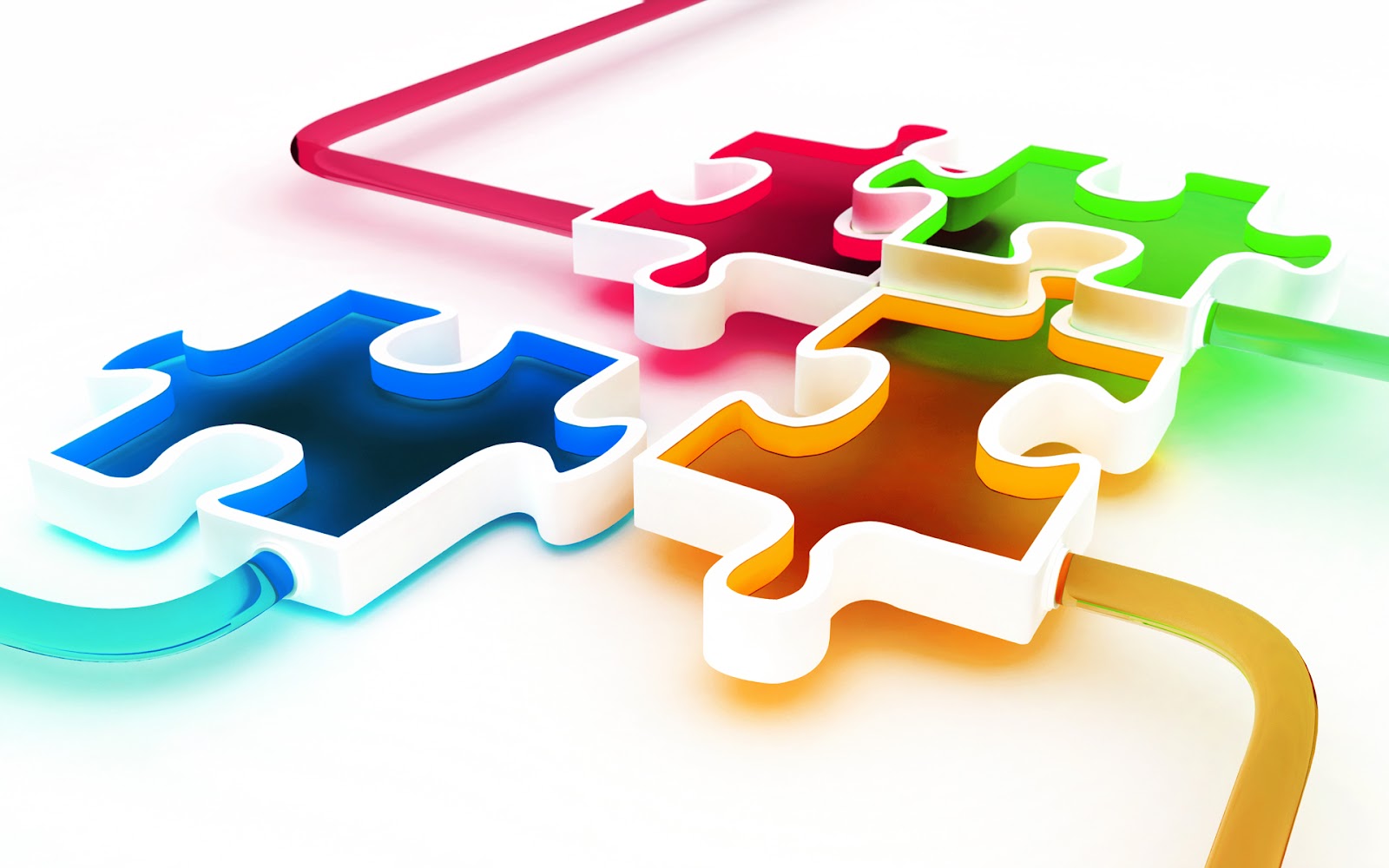 Esther Guerrero Vizuete (URV)
Antonio Fernández García (UOC)
Proyecto de Investigación “Nuevas tecnologías, cambios organizativos y trabajo: una visión multidisciplinar” (RTI 2018-097947-B-I00)
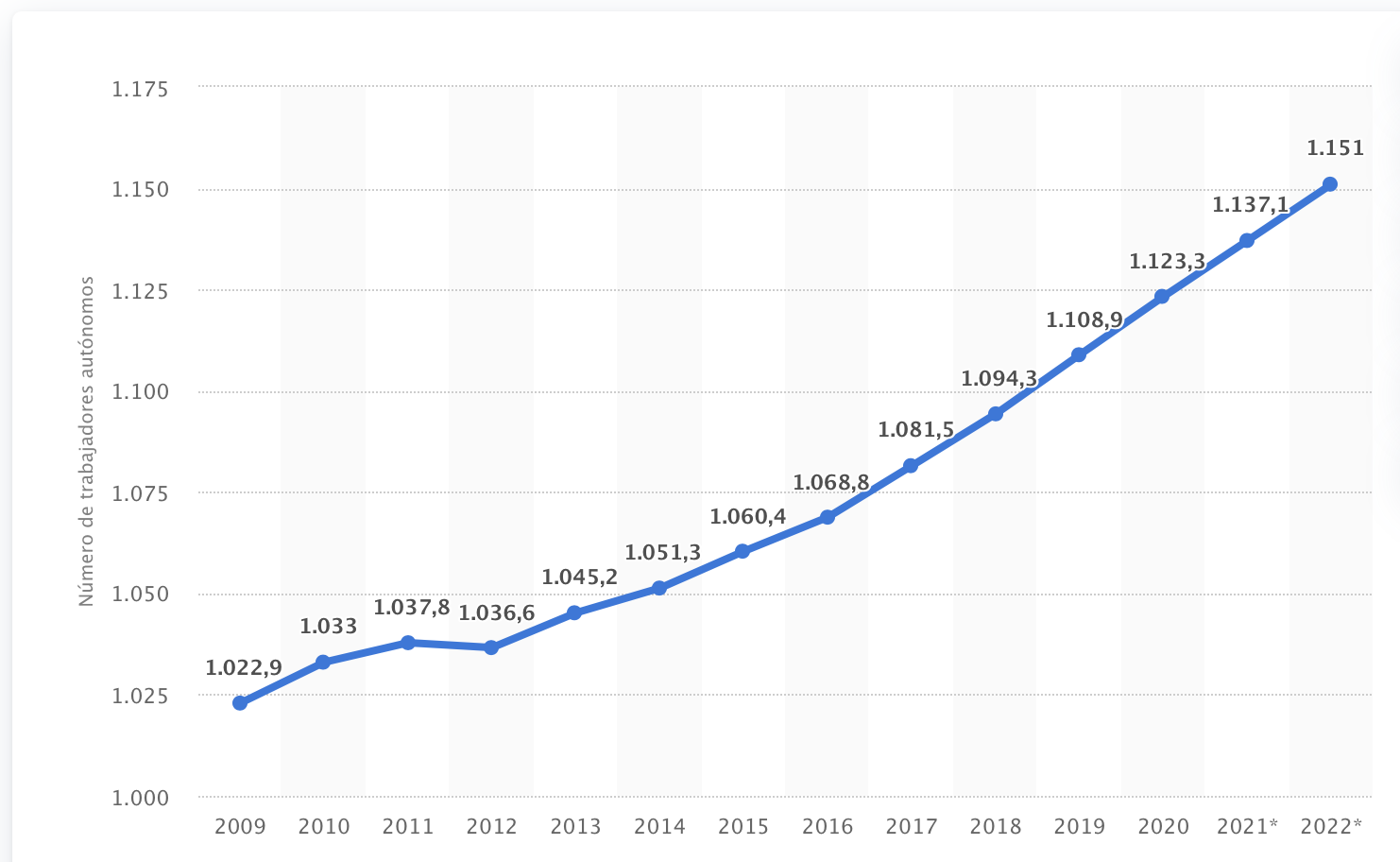 I. Planteamiento del trabajo:-análisis de las formas emergentes de trabajo autónomo :rasgos generales- la problemática de su integración en el esquema normativo español
Crecimiento del trabajo autónomo en el mundo.                                * Previsiones 
 Fuente: Statista 2021
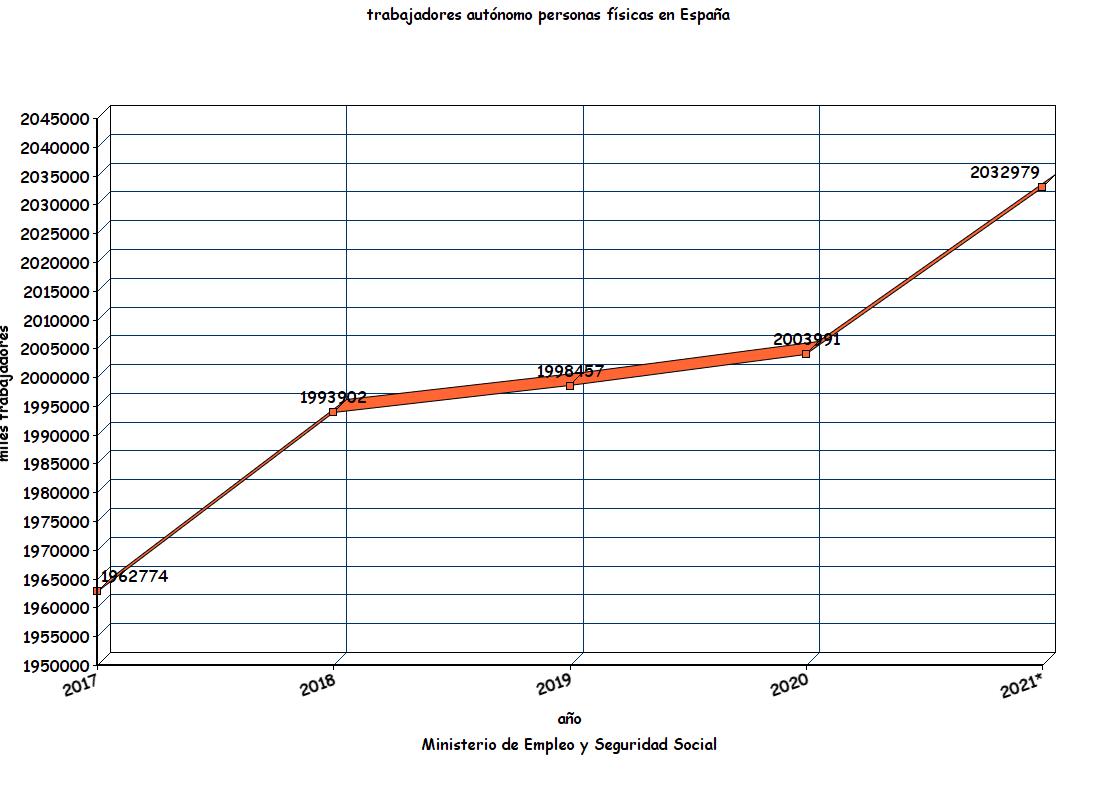 II. Formas emergentes de trabajo autónomo
III. Integración de las  formas emergentes de trabajo autónomo en el ordenamiento jurídico español
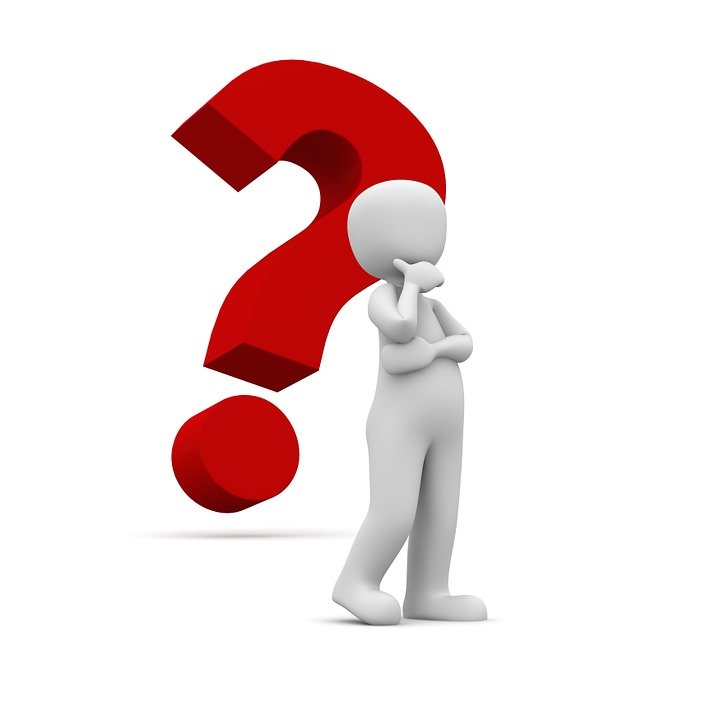 ¿Pueden desarrollarse estas formas de trabajo autónomo con el régimen jurídico existente?
Identificación de aspectos problemáticos
Habitualidad como requisito para ser calificado como trabajador autónomo
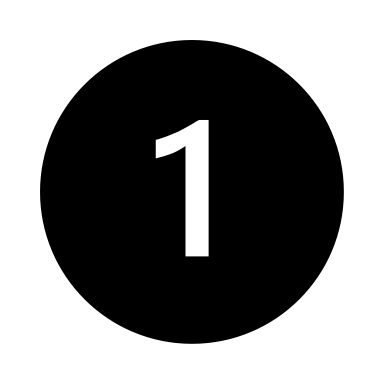 Predominio de la autonomía individual versus autonomía colectiva
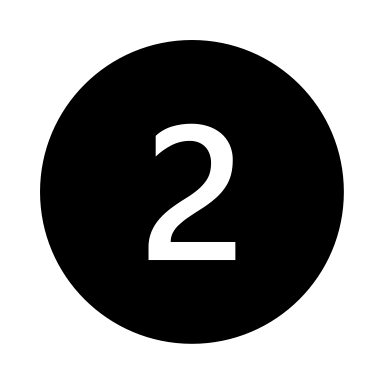 Déficit de representación colectiva de sus intereses profesionales
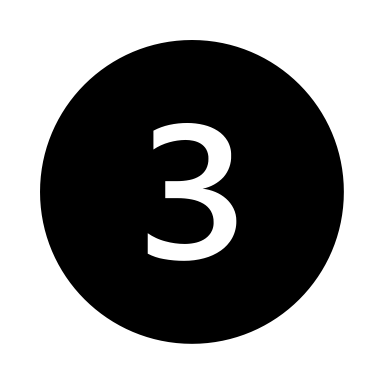 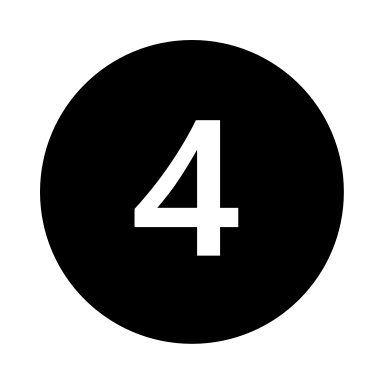 Protección social y contribución al sistema
¡Muchas gracias por su atención!
esther.guerrero@urv.cat
afernadezgarcia16@uroc.edu